Enzymes
Lesson 1
Success criteria
The role of enzymes in catalysing reactions that affect metabolism at a cellular and whole organism level	
To include the idea that enzymes affect both structure and function.	

The mechanism of enzyme action	
To include the tertiary structure, specificity, active site, lock and key hypothesis, induced-fit hypothesis, enzyme-substrate complex, enzyme-product complex, product formation and lowering of activation energy.
Substrate
molecule in
the ACTIVE
SITE
Enzyme molecule
Enzyme characteristics you might remember from GCSE level...
They are sensitive to temperature changes being denatured at high temperatures
They are sensitive to pH
They are generally specific in the reactions they catalyse
Enzymes possess an active site within which chemical reactions take place
Intro to enzymes
Enzymes are globular proteins with a specific tertiary structure.
Enzyme action may be intracellular or extracellular.
Enzymes are biological catalysts.
Enzymes catalyse metabolic reactions.
Enzymes lower activation energy required for the reaction to occur.
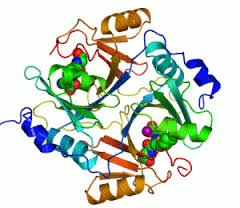 GCSE Recap
Use the plasticene to model the lock and key model of enzyme action
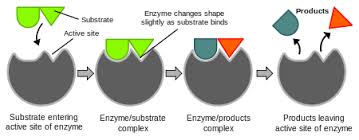 S
The lock & key model
proposes that the substrate
binds to the active site
which it fits exactly, like a
key in a lock
A reaction
occurs
forming an
enzyme - product
complex
The Lock And Key Model
In an enzyme - catalysed reaction, the enzyme binds to the substrate to form an enzyme-substrate complex.
Enzyme
molecule
An enzyme - substrate complex
forms
Products diffuse
away from the
active site
Lock & Key theorydefinition:
The lock and key theory states that an enzyme will only catalyse a reaction if the substrate has a complementary shape to its active site. 
An enzyme-substrate complex will only form if the substrate fits exactly into the active site.
SUBSTRATE
According to this model, reactions can
only take place AFTER induced fit has occurred
The Induced Fit Model
This model takes into account the fact that proteins (enzymes) 
have some three-dimensional flexibility.
Substrate binds to the enzyme
at the active site
Binding of the substrate
induces the enzyme to change
shape such that there is an
exact fit once the substrate
has bound
Enzyme Molecule
Induced fit modeldefinition:
It states that the shape of active sites are not exactly complementary, but change shape in the presence of a specific substrate to become complementary.
Task
Read page 127 in the text book
Create a comparison table for lock and key and induced fit hypothesis
Exam Question
Complete the exam question in class, or as homework.
(a)	active site correctly labelled;				        1
(b)	C;							        1
 
shape of active site;	complementary;
correct shape / correct molecule / correct substrate / C, will, fit /form ESC;	
any other shape / any other molecule / any other substrate /A / B / D / E, will not;
award 2 marks if candidate writes ‘only correct …..’)	                 3 max
 
(d)	look for points relating to the substrate changing shapeignore refs to enzyme changing shape
puts strain on the bonds in the substrate / bonds break more easily;
A weakens bonds	lowers activation energy;
1 max
[6]
Plenary
One form of pulmonary disease develops because enzymes are released by phagocytes entering the alveoli of the lungs. This enzyme action can break down the elastin in the lining of the bronchioles and alveoli. 

Use the example of elastin breakdown to explain the induced-fit hypothesis of enzyme action [5]
Plenary Markscheme
elastin is substrate 
(elastin / substrate) binds to / fits into , active site ; 
active site / enzyme / elastase / substrate / elastin, shape changes
idea of closer fit (between active site and substrate)
more bonds form (between substrate and active site) 
forms enzyme-substrate-complex / ESC
idea that (change in shape of active site) destabilises / weakens , bonds (in substrate) / substrate 
activation energy reduced
Homework
Make a glossary of key enzyme terms.
Success Criteria
State that enzymes are globular proteins with a specific tertiary structure
State that enzymes catalyse metabolic reactions
State that enzyme action may be extracellular or intracellular
State that enzymes catalyse metabolic reactions
Describe the mechanism of enzyme action
Explain what is meant by enzyme-substrate complex and enzyme-product complex
Describe how enzymes lower activation energy
Explain the importance of coenzymes and cofactors in enzyme controlled reactions